SỞ GIÁO DỤC VÀ ĐÀO TẠO TP.HCMTRƯỜNG THPT PHẠM PHÚ THỨ
TIN HỌC 11


Giáo viên: Trần Ngọc Thư
Tổ: Toán – Tin học
21/10/2019
1
Bài 6. Hàm nhập/xuất dữ liệu
Bài 6 
HÀM NHẬP/XUẤT DỮ LIỆU
21/10/2019
2
Bài 6. Hàm nhập/xuất dữ liệu
Nhập/ xuất dữ liệu từ bàn phím
HÀM NHẬP/ XUẤT DỮ LIỆU
Ví dụ
Bài 6. Hàm nhập/xuất dữ liệu
21/10/2019
3
Nhập/xuất dữ liệu từ bàn phím
Phải sử dụng thư viện iostream
a. Nhập dữ liệu
* Cú pháp:
cin>>biến;
cin>>biến 1>>biến 2>>…>>biến n;
b. Xuất dữ liệu
* Cú pháp:
cout<<biểu thức;
cout<<biểu thức 1<<biểu thức 2…<<biểu thức n;
21/10/2019
4
Bài 6. Hàm nhập/xuất dữ liệu
Ví dụ
Xác định Input, Output?
VD1: Nhập hai số nguyên a, b từ bàn phím, in ra màn hình giá trị 2 số nguyên
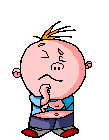 21/10/2019
5
Bài 6. Hàm nhập/xuất dữ liệu
Ví dụ
#include <iostream>
using namespace std;
int main(){
  int a, b;
  cout<<"Hay nhap a va b ";
  cin>>a>>b;
  cout<<"hai so a va b la "<<a<<","<<b<<endl;
  return 0;
}
21/10/2019
6
Bài 6. Hàm nhập/xuất dữ liệu
Ví dụ
Xác định Input, Output?
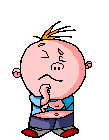 VD2: Viết chương trình nhập vào 2 số nguyên a,b. Yêu cầu xuất ra tổng 2 số nguyên đó theo định dạng: a+b = tổng.
21/10/2019
7
Bài 6. Hàm nhập/xuất dữ liệu
Ví dụ
#include <iostream>
using namespace std;
int main(){
  int a, b, tong;
  cout<<"Hay nhap a va b ";
  cin>>a>>b;
  tong=a+b;
  cout<<"Tong a+b la: "<<tong<<endl;
  return 0;
}
21/10/2019
8
Bài 6. Hàm nhập/xuất dữ liệu
Ví dụ
VD3: Tính chu vi, diện tích hình chữ nhật, với chiều dài và chiều rộng nhập từ bàn phím
Xác định Input, Output?
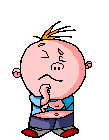 21/10/2019
9
Bài 6. Hàm nhập/xuất dữ liệu
#include <iostream>
using namespace std;
int main(){
  int dai, rong, S, P;
  cout<<"Nhap chieu dai va rong HCN ";
  cin>>dai>>rong;
  S=dai*rong;   P=(dai+rong)*2;
  cout<<"Dien tich HCN la:"<<S<<endl;
  cout<<"Chu vi HCN la:"<<P<<endl;
  return 0;
}
#include <iostream>
using namespace std;
int main(){
  int dai, rong;
  cout<<"Nhap chieu dai va rong HCN ";
  cin>>dai>>rong;
  
  cout<<"Dien tich HCN la:"<<dai*rong<<endl;
  cout<<"Chu vi HCN la:"<<(dai+rong)*2<<endl;
  return 0;
}
21/10/2019
Bài 6. Hàm nhập/xuất dữ liệu
10
Ví dụ
VD4: Tính chu vi hình tròn với bán kính nhập từ bàn phím
Xác định Input, Output?
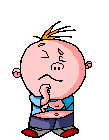 21/10/2019
11
Bài 6. Hàm nhập/xuất dữ liệu
#include <iostream>
using namespace std;
int main(){
  double r, cv;
  const double PI=3.14;
  cout<<"Hay nhap ban kinh hinh tron ";
  cin>>r;
  cv=2*PI*r;
  cout<<"Chu vi hinh tron la"<<cv<<endl;
  return 0;
}
#include <iostream>
using namespace std;
int main(){
  double r;
  const double PI=3.14;
  cout<<"Hay nhap ban kinh hinh tron ";
  cin>>r;

cout<<"Chu vi hinh tron la"<<2*PI*r
<<endl;
  return 0;
}
21/10/2019
Bài 6. Hàm nhập/xuất dữ liệu
12
CỦNG CỐ VÀ DẶN DÒ
Củng cố:
- Nêu cú pháp hàm nhập dữ liệu từ bàn phím.
- Nêu cú pháp hàm xuất dữ liệu 
Dặn dò:
- Học bài, viết lại các chương trình đã học.
- Đọc trước bài tập thực hành 1
21/10/2019
13
Bài 6. Hàm nhập/xuất dữ liệu
CHÚC CÁC EM HỌC TỐT!
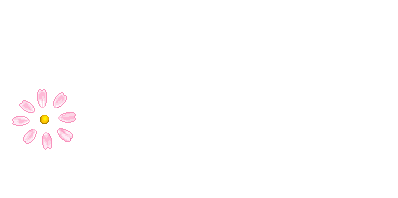 21/10/2019
14
Bài 6. Hàm nhập/xuất dữ liệu